Krachten
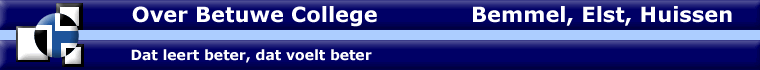 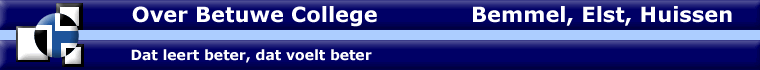 Na deze les kan je:
Wat een kracht is.
Wat de gevolgen van een kracht.
© Ing W.T.N.G. Tomassen
Kracht
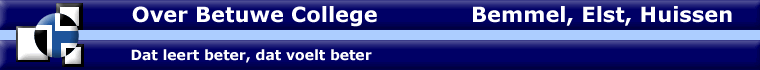 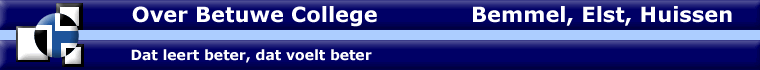 7.2 Krachten hebben een naam.
Kracht
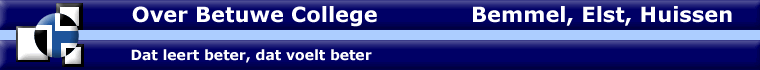 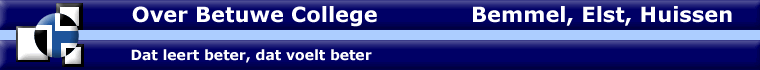 Zien of niet zien.
Een kracht kan je niet zien.
De gevolgen van een kracht zijn te
 zien, 
Horen
voelen.
Kracht is de benaming voor die verschijnselen die een verandering in vorm, snelheid en/of richting bij voorwerpen teweegbrengen of voorwerpen op hun plek houden.
?
Kracht
Niet zichtbaar, te herkennen aan vier effecten.
verandering van vorm.
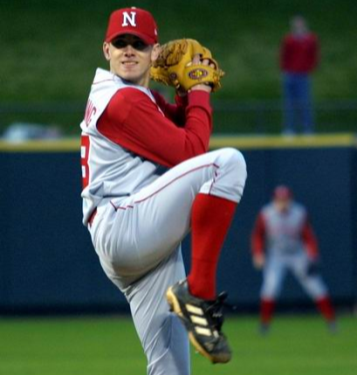 verandering van snelheid.
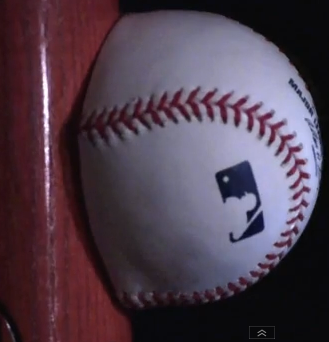 De pitcher gooi de bal vanuit stilstand met een stevige kracht naar de slagman. De kracht die hij zet geeft de bal een behoorlijke snelheid.
Wereldrecord: 162 km/h
Op het moment dat de bal de honkbal knuppel raakt veranderd de vorm van de bal. Dit is goed te zien in slowmotion. Dit komt door de kracht die de honkbalknuppel uitoefent op de bal.
?
?
houd een voorwerp op zijn plek.
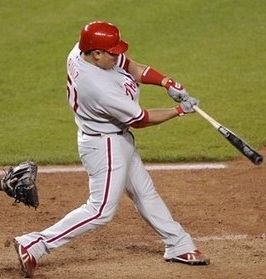 verandering van richting.
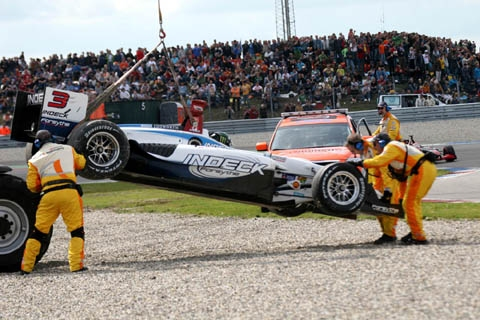 De slagman zet veel kracht als hij de bal slaat. Deze kracht geeft de bal een andere richting.
Op een voorwerp dat ligt of hangt werken twee krachten.
De aarde trek het voorwerp naar beneden en een ander kracht omhoog. Zijn deze twee krachten even groot dan staat het voorwerp stil.
?
?
[Speaker Notes: Les idee:
Neem een lege frisdrank fles. Knijp erin om vervorming te demonstreren, sla hem van tafel om snelheids verandering te demonstreren, laat hem rollen en tik er tegen om richtings veranding te demonstreren en zet hem op tafel om op normaal kracht te demonstreren.]